S U S
Study the word.
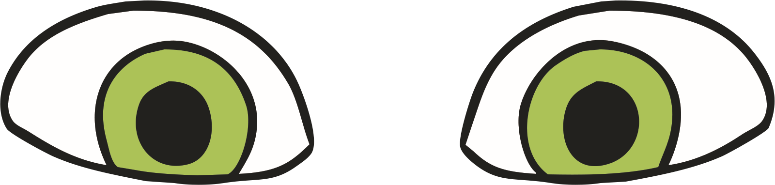 Underline the difficult part.
Say the word carefully.
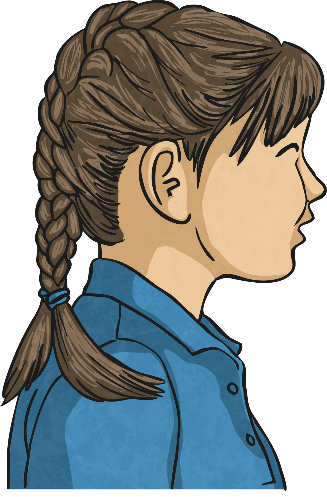 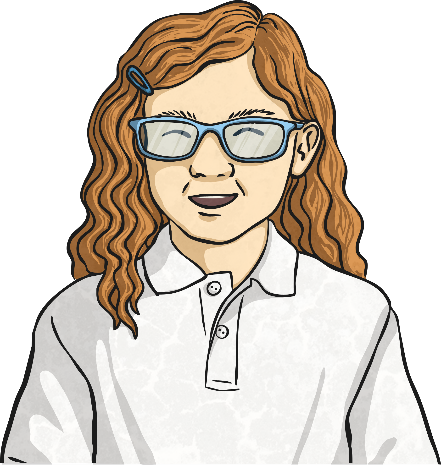 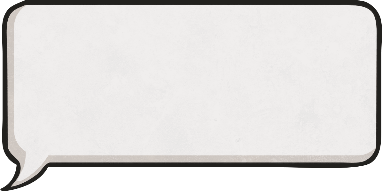 Writing the Word
On someone’s back.
On your desk.
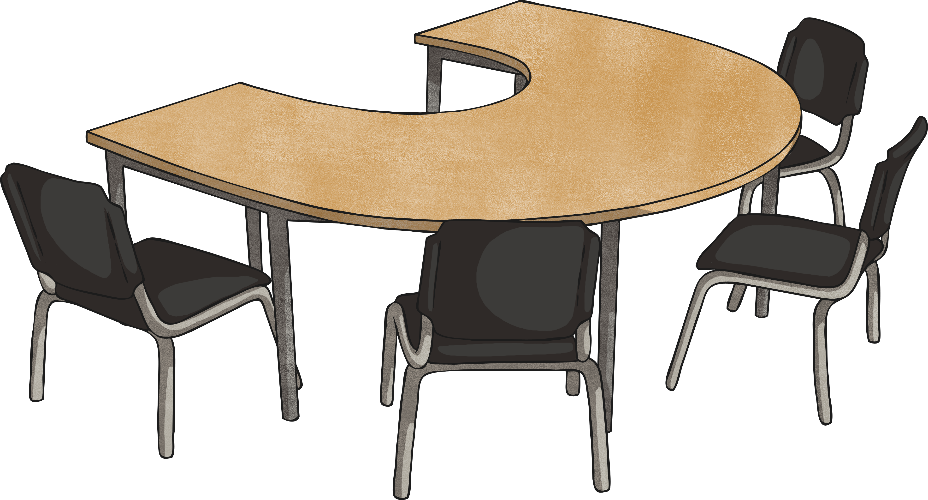 With your eyes.
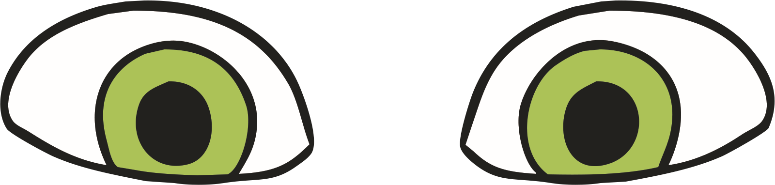 Speed Writing
How often can you write the word correctly in             one minute?
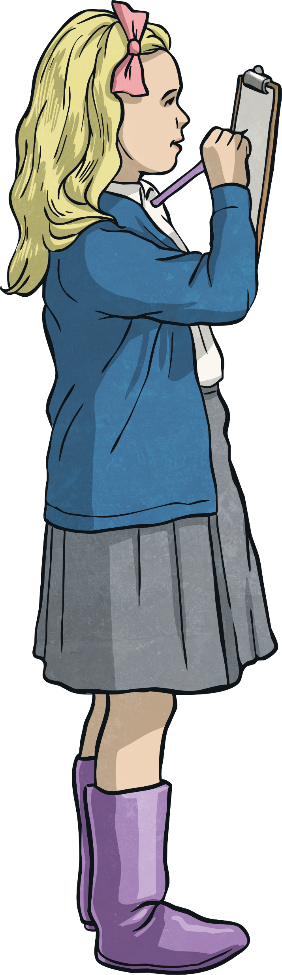 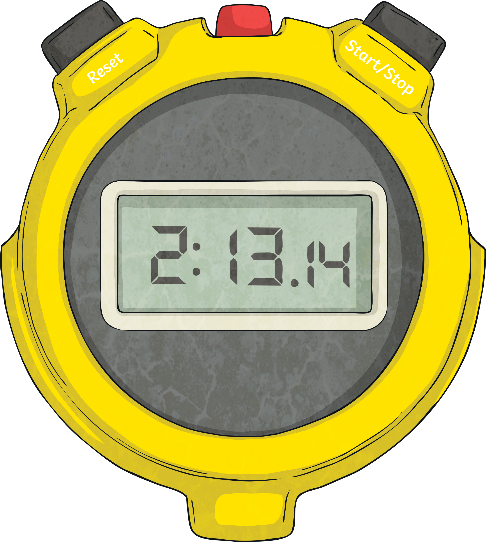 Mnemonics
Making up a ‘story’ to help spell a word.
S A D
Sally ate dumplings.
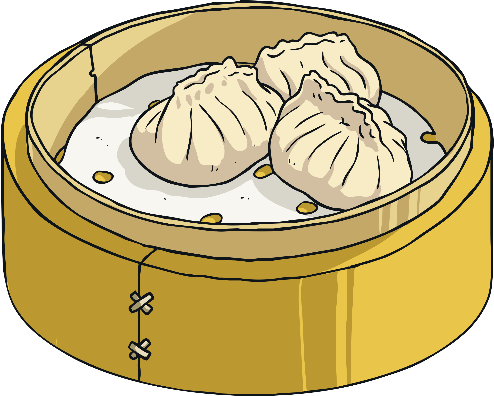 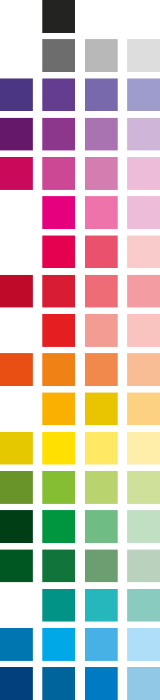 Syllables/ Chunks
Breaking the words 
into parts.
Clapping the sounds.
jogg ing

fly ing

re turn ed
jogging

flying

returned
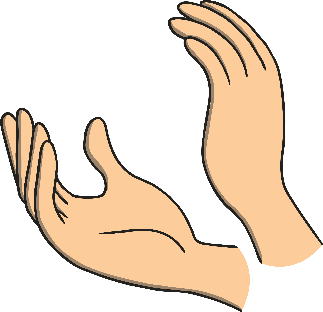 Look For Small 
Words Inside the Word
a, out, bout

tea, each, her, ache
about

teacher
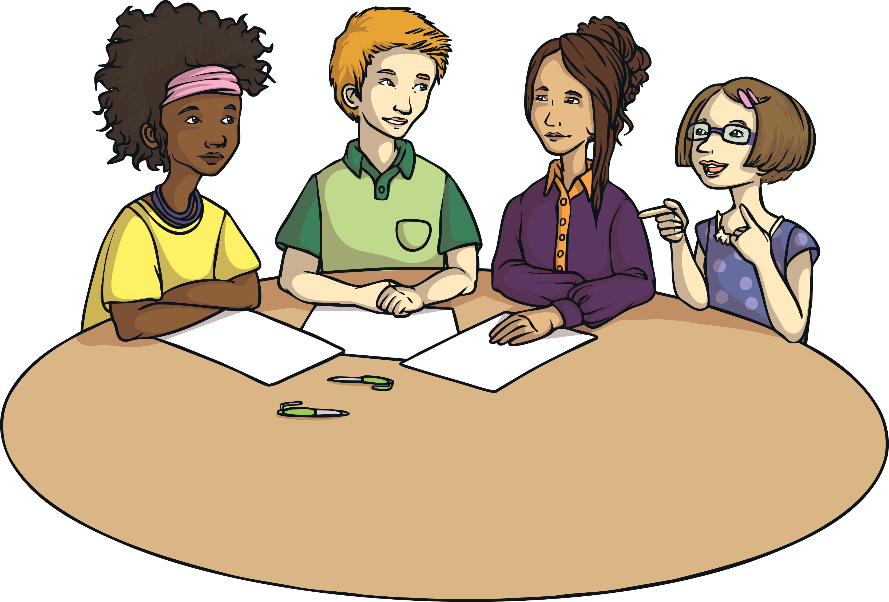 Be Positive
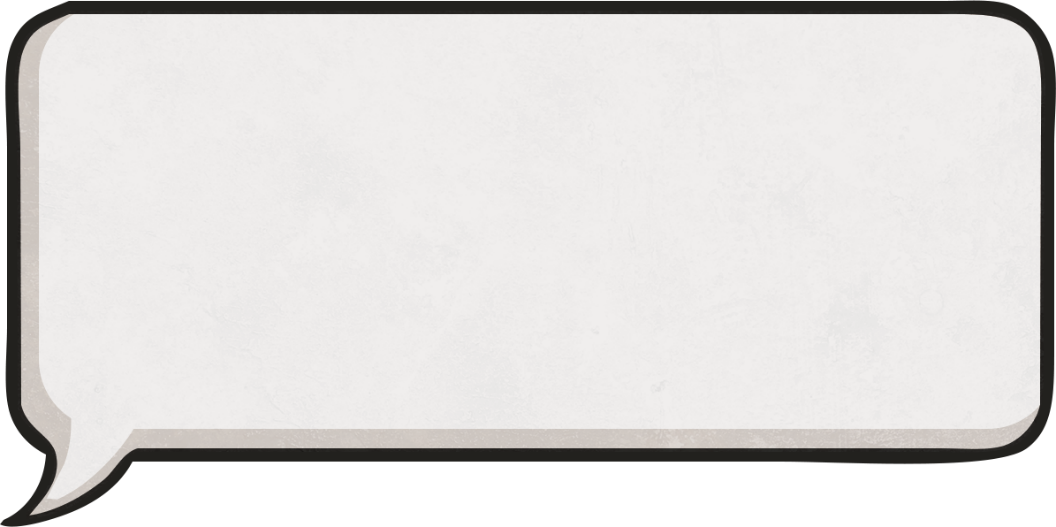 We will try our best!
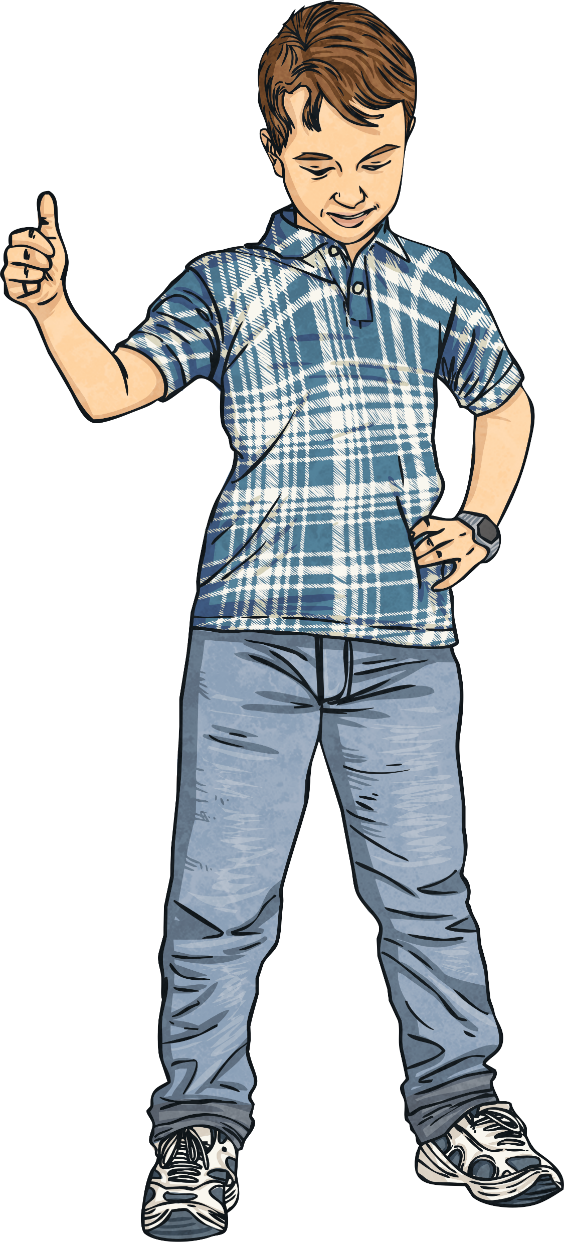 Words That Look 
the Same
Back is like pack and sack.
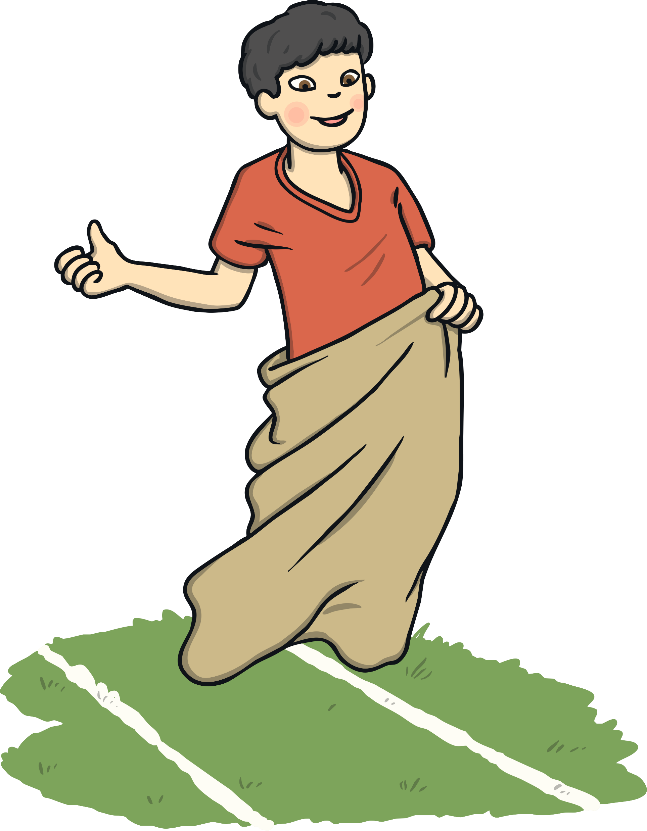 Use of Colour
Use a different colour for 
each letter.
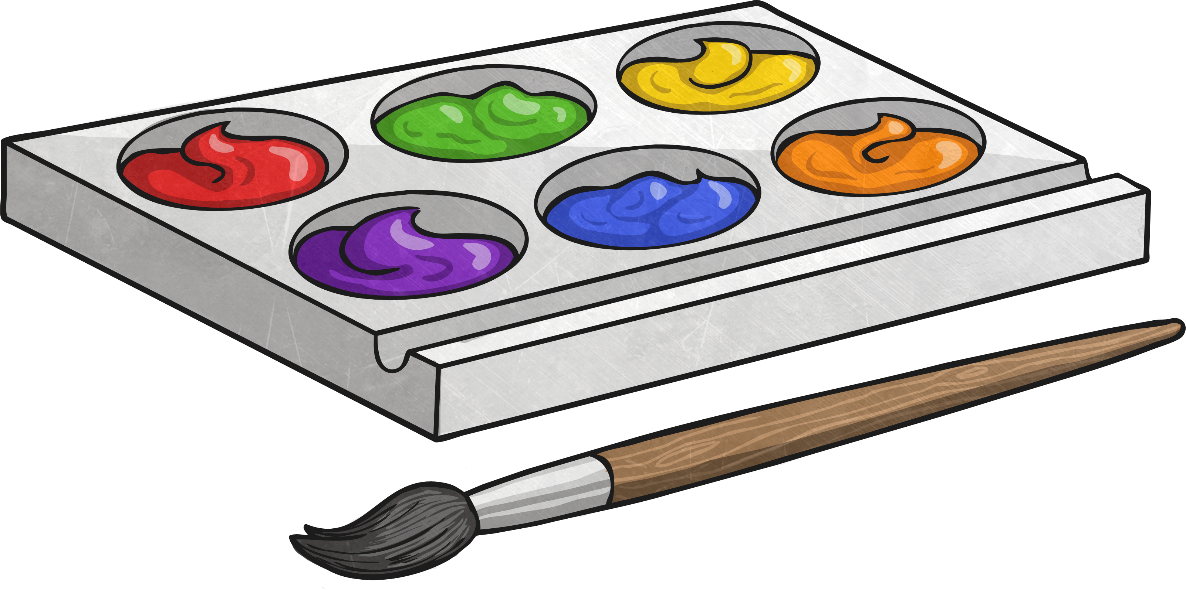 Different Sizes 
of Letter
Use different sizes of letters to help remember the letters in the word.
ApPlE

PaInTiNg
apple

painting
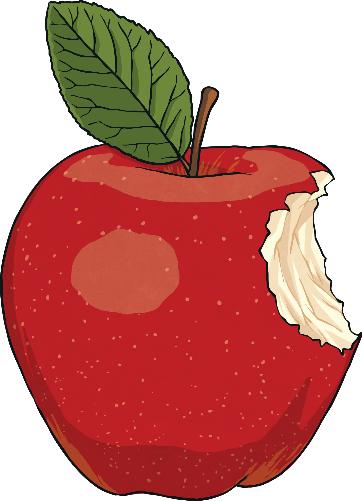 Shape of Words
Draw the shape of the word.
display
Making Words With Letter
a h k l t y p o
Put a selection of letters     in an arc.

See how many words you can make from the letters.
M
H
W
L
U
In Sand
Or using different materials;
paint, clay, paper.

Using different textures;
sandpaper.
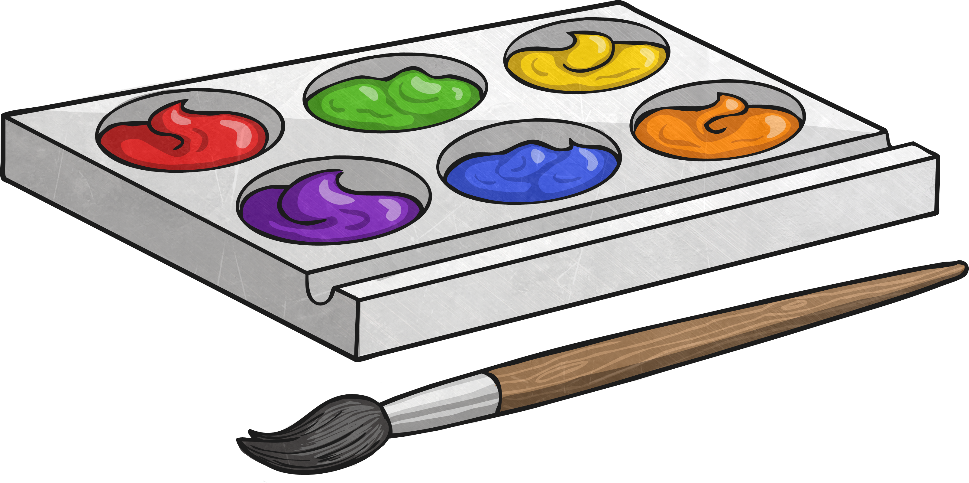 Visualising
Look at your word.
‘Throw’ it at the wall.
Can you still ‘see’ it?
Spell it aloud.
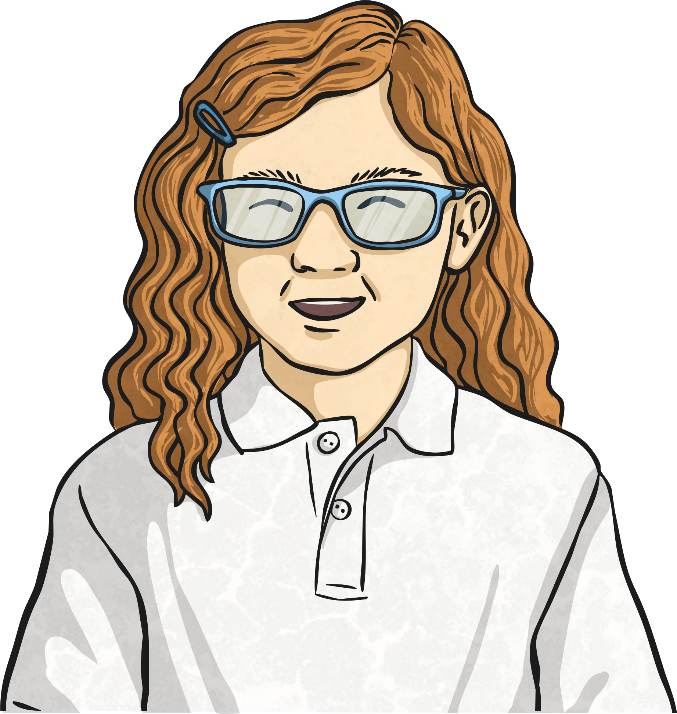 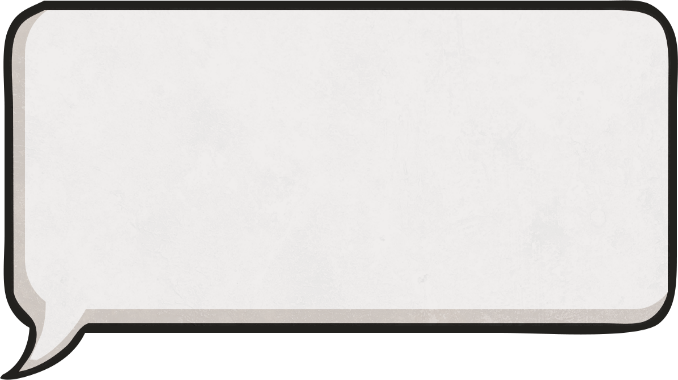 apple
Writing the Word in Fancy Letters
bubble
cursive
cursive
Look
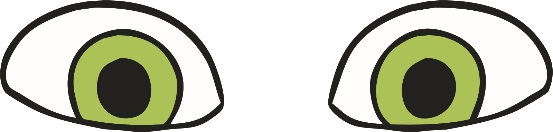 Say
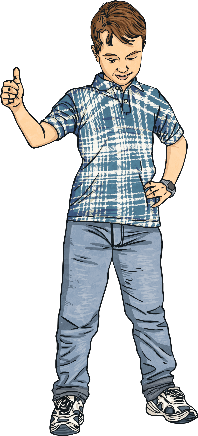 Cover
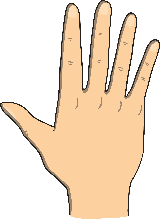 Write
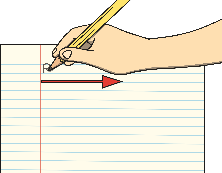 Check
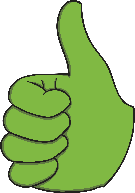 Using Sticky Notes
Place sticky notes in suitable places around the room at eye level.
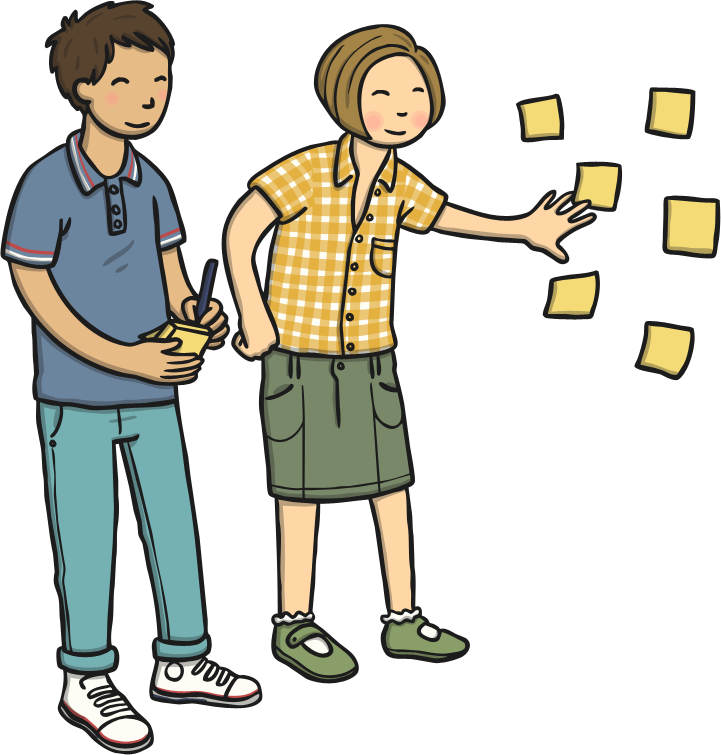 Recording Your Own Voice
Say the word.
Spell the word.
Listen.
Repeat.
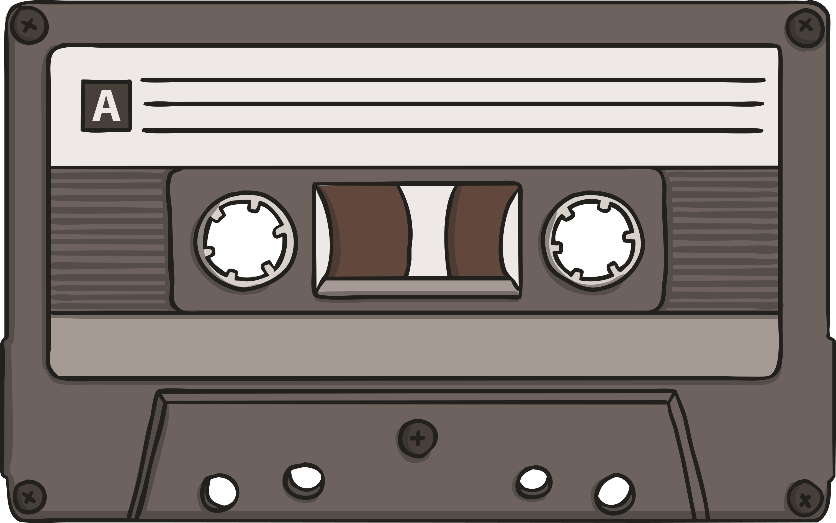 Three Times
Write the word three times and in different colours.
cursive
cursive
cursive
Pyramid Writing
Write your word in the shape of a pyramid.
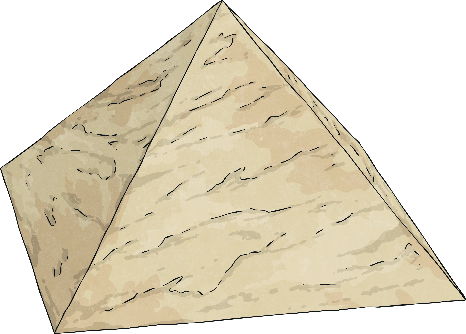 d

do

dog
Consonant Circles
Write the word then circle  all the consonants.
b  e  l  i  e  v  e
Blue Vowels
aeiou
Write the word then go over each vowel in blue.
b  e  l  i  e  v  e
Words Without Vowels
Write each word with a line instead of each vowel.       Go back later and fill in the missing vowels.
b  _  l  _  _  v  _
Rallying
The players are two pupils who take turns spelling    out words.

The umpire is one pupil who is the reader/checker.
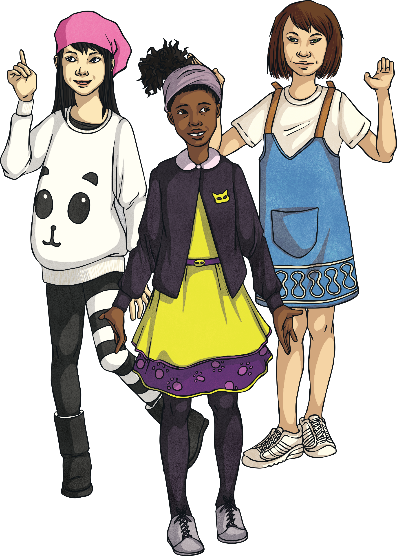 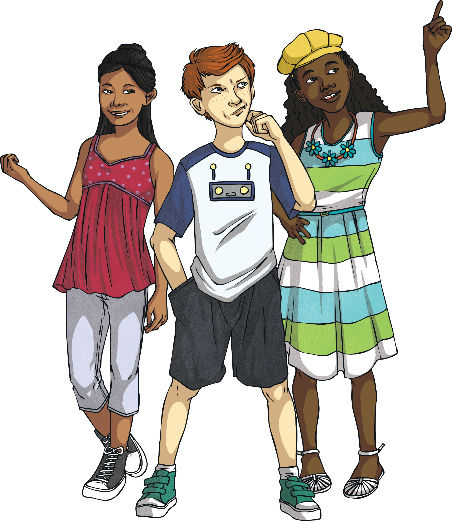 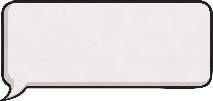 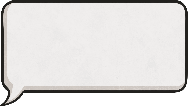 Dictionary Race
In small groups, each     with a dictionary, each pupil chooses a word for           the others to find as quickly as possible.
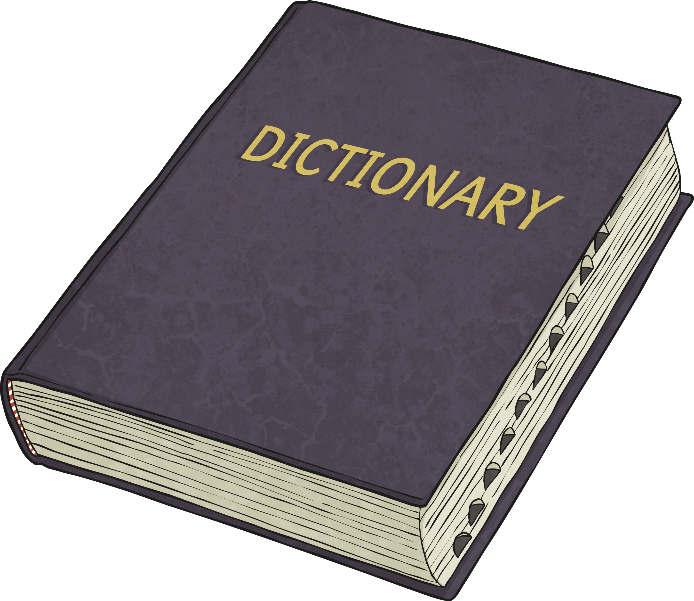 Muddled Letters
Pupils rearrange the letters of words making sure to always start with the original letter. Get other pupils to correct them.
Yseertyad
yesterday
Lucky Dip
Pupils take it in turns to take out letters from a bag displaying them in front of them. Carry on until someone can spell one of their words.
U
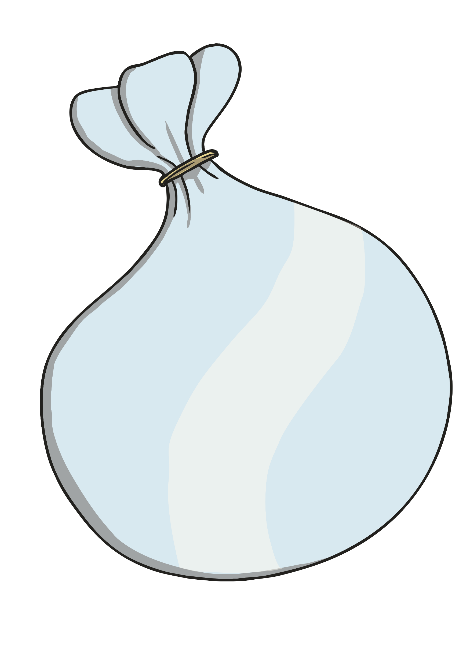 L
M
W
H
Guess the Word
In pairs, take turns using a wipe board, one pupil writes one letter at a time for another to guess              the word. Give extra points for fewer guesses.
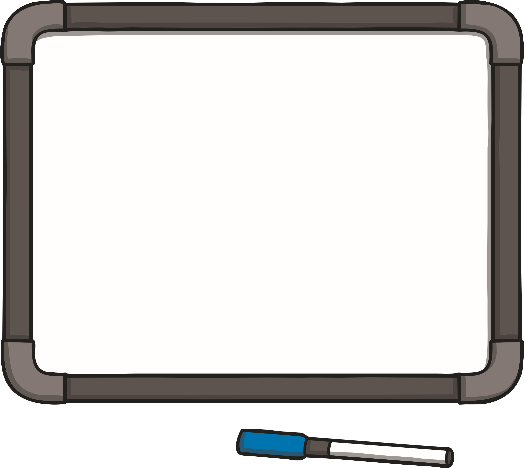 Jigsaw
Teacher chooses a more difficult word. Write the word out 4 times and cut each word up. Pupils have to match the sections together.
ele ph an t
e le p hant
elep ha nt
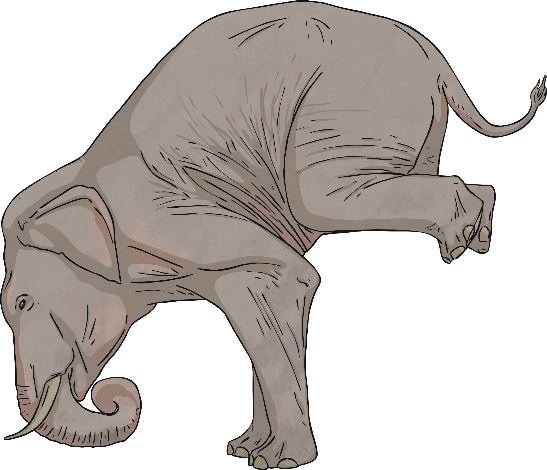 Word Sort
Pupils have copies of the words that they are learning - one word per card. Clues are read out, pupils have to identify words and place them face down.
5 letters
Double consonant
2 vowels
Line Up
Each pupil holds a letter stand in a line spelling out different words. Change the position of the pupils in the line to spell out the word.
spelling
s  p  e  l  l  i  n  g